Mixed Numbers and Improper Fractions
Sec 2.5
Objective
The students will write mixed numbers and improper fractions.
Definitions
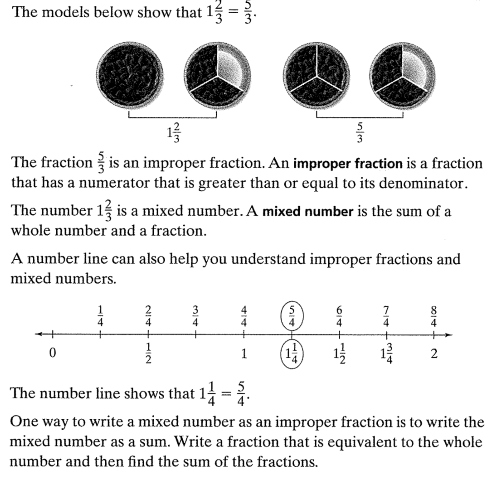 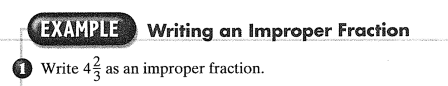 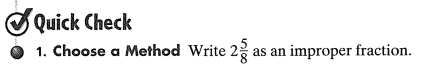 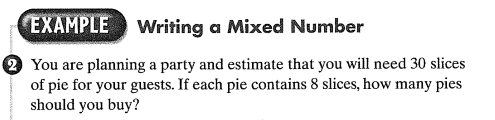 Questions?
Exit Ticket